Möglichkeit Bild, Ton und Verlinkungen einzubinden
Anfertigen eigener Texte und Einbinden von Textmaterial mit Tastatur und Stift
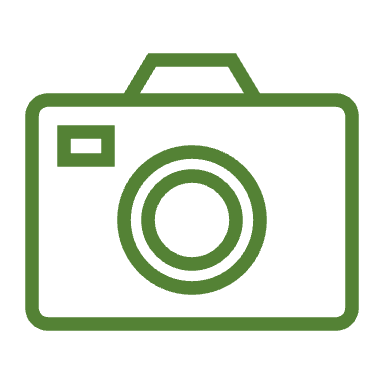 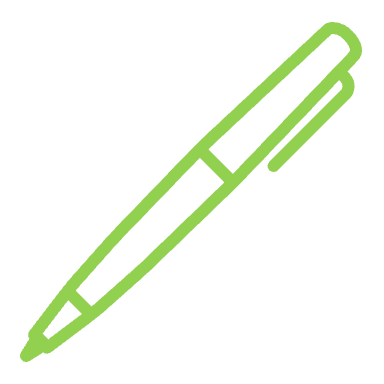 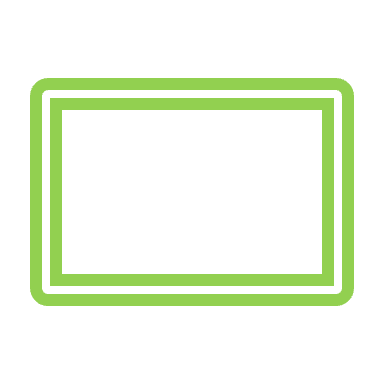 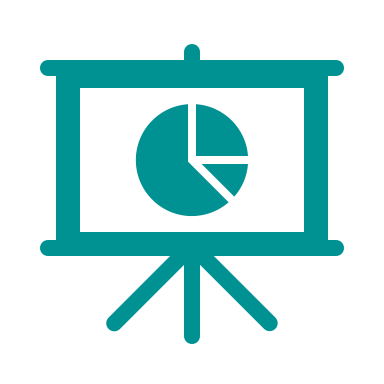 Möglichkeit der Projektion
Möglichkeit Arbeitsblätter und Hefteinträge über eine Lernplattform oder Cloud zur Verfügung stellen
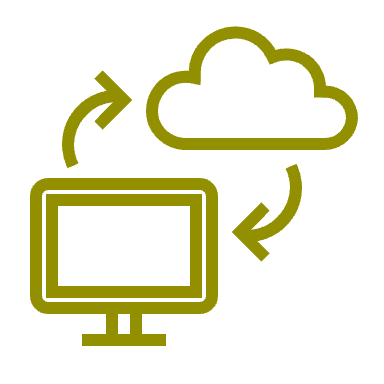 Notizen-App
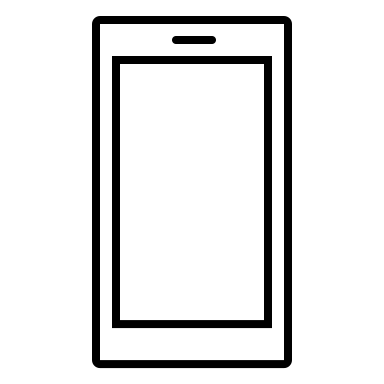 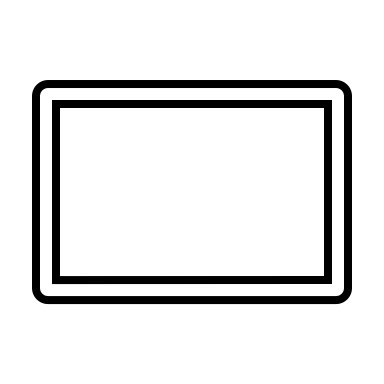 Möglichkeit der Synchronisation über verschiedene Endgeräte
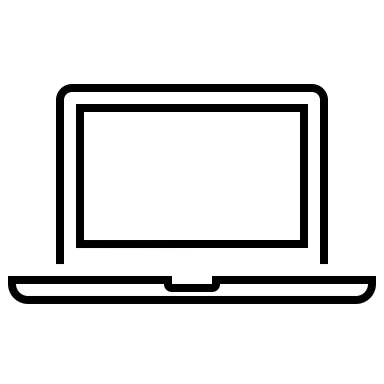 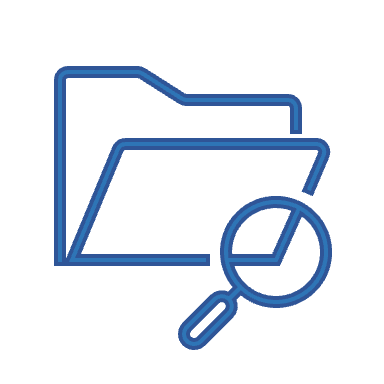 Anlegen von Heft- und Ordnerstrukturen
[Speaker Notes: Storytelling: ist das Erzählen von Geschichten. So werden Informationen vermittelt – und Emotionen. Gute Geschichten begeistern, fesseln und reißen mit.]